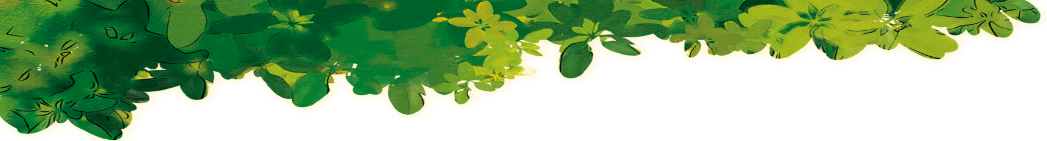 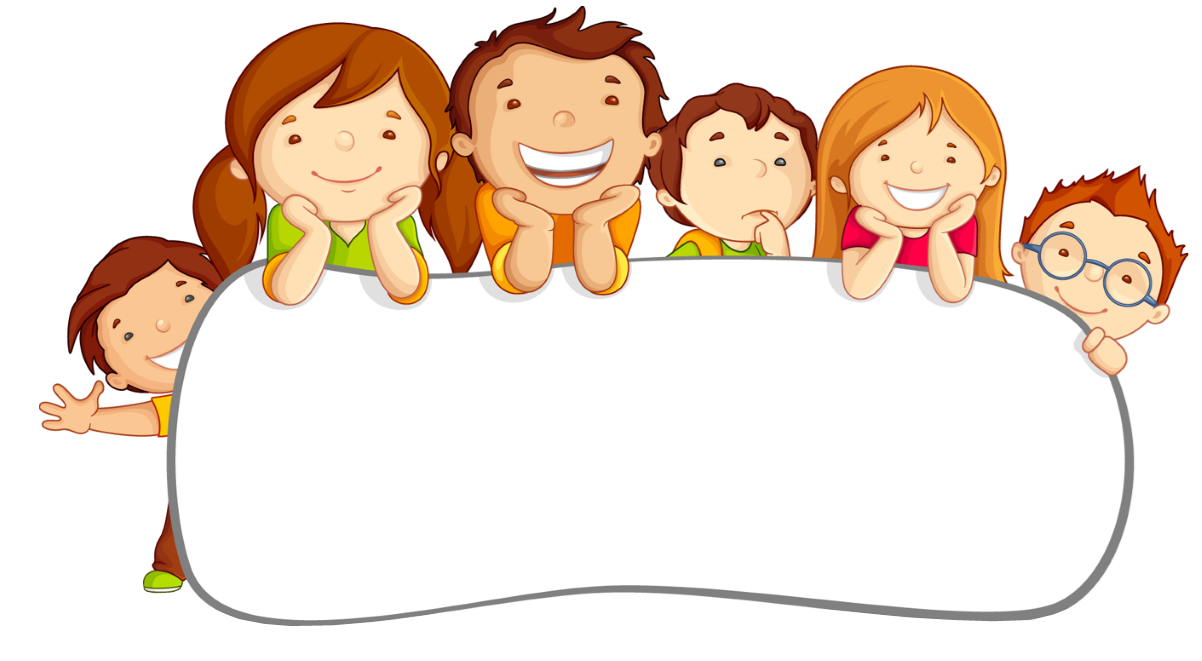 CHÀO MỪNG QUÝ THẦY CÔ
 VỀ DỰ GIỜ 
Toán – 2B
Nguyễn Thị Thu Hà
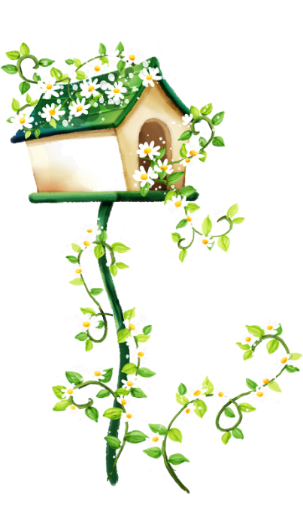 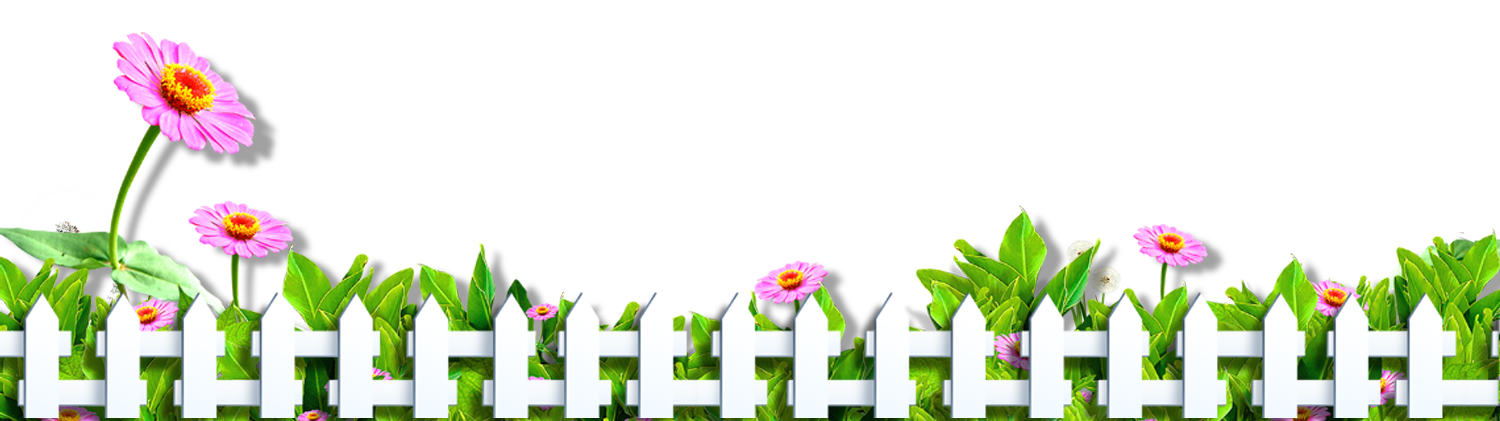 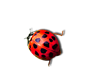 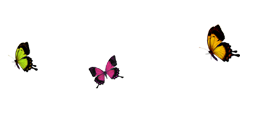 Bài 3: Giải bài toán theo tóm tắt sau:
Gói kẹo chanh   :  28  cái
Gói kẹo dừa       :  26  cái
Cả hai gói          :  …  cái ?
Bài 5
Khoanh vào chữ trước câu trả lời đúng:
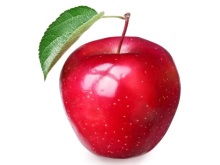 28 + 4  =  ?
A.       68
B.       22
C.       32
D.       24
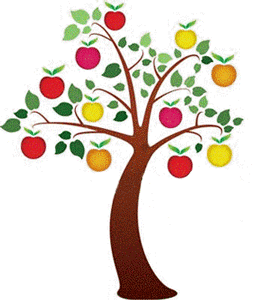 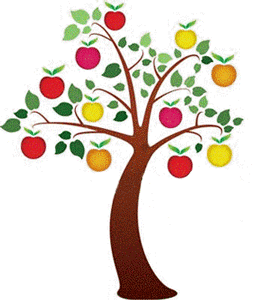 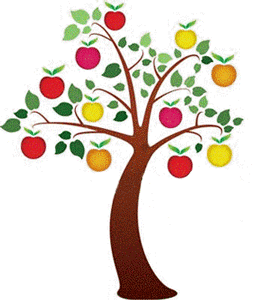 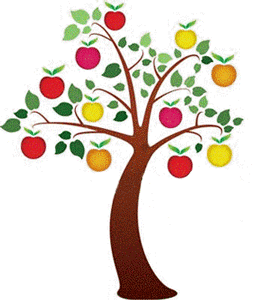 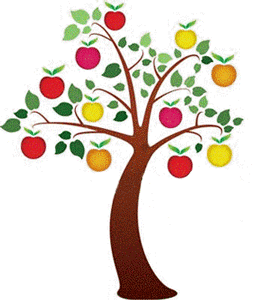 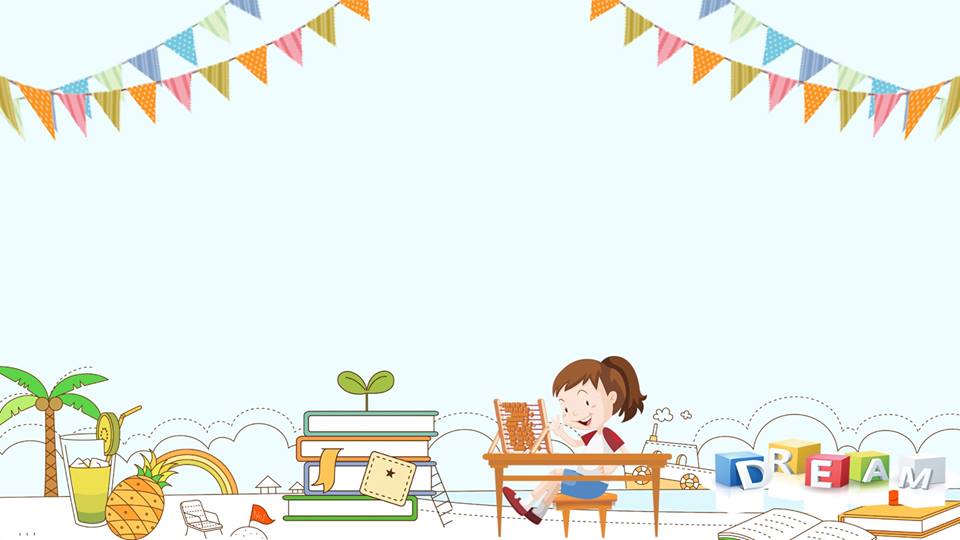 TRÒ CHƠI
TIẾP SỨC
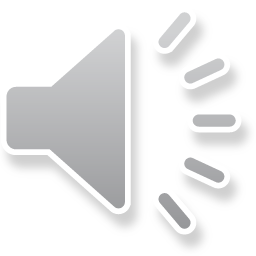 Trò chơi
73
37
+ 25
+ 11
+ 9
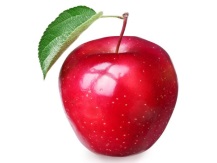 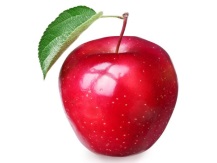 48
28
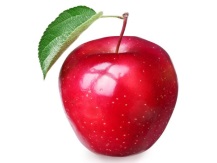 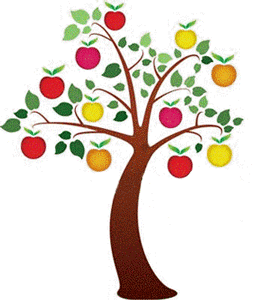 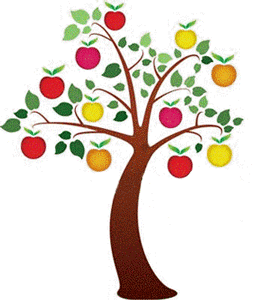 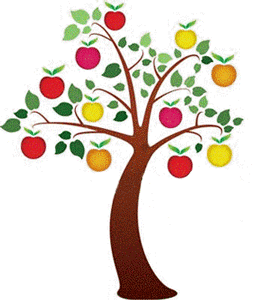 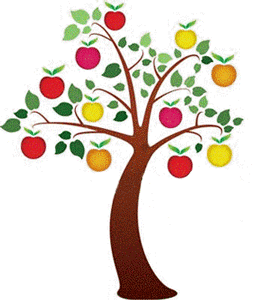 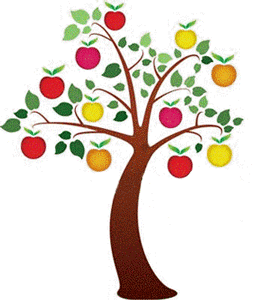 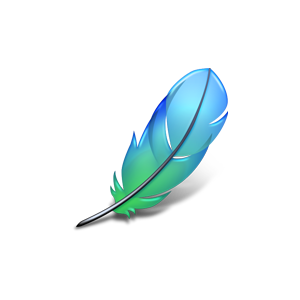 Tiết học kết thúc
Cảm ơn quý thầy cô đã lắng nghe !
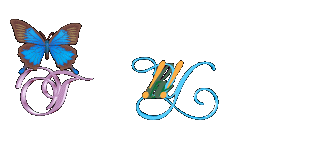